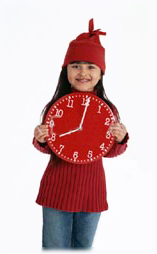 ÇOCUKLARDA ZAMAN YÖNETİMİ
Çocukları  ve saatleri her zaman 
kurmamak gerekir.
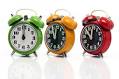 Günümüzdeki çocuklar randevularla ve sorumluluklarla zincirlenmiş şekilde yaşamaktalar. Öğleden sonra okul sonrasına konulan etüt saatleri ve haftasonu kursları hep bir açığı kapatmaya yönelik olup çocukların zamanlarını büyük ölçüde kapsamaktadırlar. Bir çok çocuğun randevu defteri tamamıyla bu tür etkinliklerle doldurulmuştur.
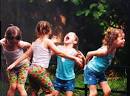 Her çocuk hayalleri ve oyun için planlanmamış zamana ihtiyaç duyar. 
Çocuklara göre bir kişiden devamlı beklentiniz olursa her zamankinden daha az başarıya ulaşır çünkü kendi kaynaklarını ve gücünü ekonomik olarak kullanamaz
Günümüzde başarılı insan kendi güçlerini dikkatli kullanma yetisine sahip kişi olarak tanımlanmaktadır.
Erişkinler için geçerli olan çocuklar için de geçerlidir. Bir çok çocuğun migren hastası olması veya mide ağrısı çekmesi nedensiz değildir. 
Bu tür semptomlar vücudun ve ruhun yardım çağrıları olabilir. 
“Daha fazla sakinliğe ihtiyacım var.”
Biz ebeveynlere düşen görev çocuklarımıza gerekli sakinliği, huzuru ve rahatlamayı sunabilmektir ve bunu başarmak için hayattaki gerekli teknikleri onlara öğretmektir.
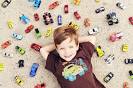 Öncelikler Nerede?
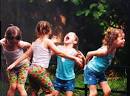 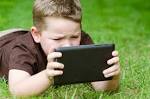 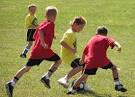 Yetişkinlerde olduğu gibi çocuklarda da önceliklerin nerede olduğunu bulmak gerekir. Okulun yanı sıra ne önemli? Keman dersi mi ? Anneanneyi ziyaret mi? Yoksa futbol mu?
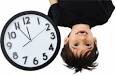 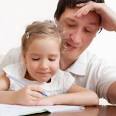 Çocuğun yanınıza oturun ve çocuğunuzun zamanını geçirdiği tüm aktiviteleri alt alta yazın daha sonra bunları önemlilik sırasına göre sıralayın. En önemlisi en başa gelir ve önemsizler daha sonra sıralanır. Bu sıralamada sadece sizin değil çocuğunuzun da bakış açısına önem verin. Neyi severek yapar? Ne onun için önemlidir?
Çocuğunuzun randevu defterinde boşluklar keşfedebildiniz mi? 
Harika! Böylece çocuğunuza çok önemli bir hediye verdiniz: 
Kendisi için zaman.
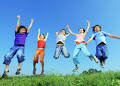 Çocuğunuz hayaller dünyasında yaşayan yavaş bir çocuk mu? Bu tür çocuklar annelerini babalarını çok sinirlendirebilirler çünkü verilen ödevleri hemen yapamazlar. 
Okulunda dağınık olarak bilinen  çocuğunuz belki de herkesin sevdiği bir bireydir, bunada dikkat etmek gerekir.
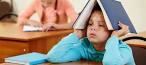 https://www.youtube.com/watch?v=smIYufV47ks
Okul Çocuğu İçin Zaman Yönetimi 
Bazı çocukların Ev ödevleri saatlerce sürer çünkü arada ya karınları acıkır ya da tuvalete gitmeleri gerekir. Kalemin ucunu açmak gereklidir sonra telefon çalar tabi ki tüm dikkat dağılır. Yazı yazmak yerine lego evleri yapmak veya bir kitabın sayfalarını çevirmek daha ilginçtir. İki saat sonunda ev ödevleri hala bitmemiştir ve çocuk doğal olarak sıkıntıya girer çünkü daha yapması gereken çok fazla ödev vardır. Oyun için gerekli olan boş zaman yan etkinliklerle harcanmıştır. 

Böyle bir çocuğun ve ebeveyninin yardımına ihtiyacı vardır.
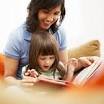 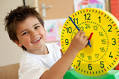 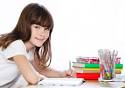 Çocuğunuzun ev ödevlerini ciddiye alın. Ona önemli bir şey yaptığı ve ona güvendiğiniz hissini verin. Eğer ev ödevlerinin sıkıcı, gereksiz etkinlikler olduğu hissini verirsek çocuk nasıl ciddiye alabilir. 
Kendi işinde önemli olduğunu hisseden kişi ancak güçlerini o iş için kullanır.
Önceden ev ödevleri için hazırlık yapın defterler hazır masada olmalı, kalemlerin uçları açık olmalı ve ödeve başlamadan önce çocuk ne yapması gerektiğini bilmelidir.
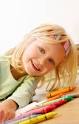 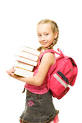 Çocuğunuza dikkatini toplayabilmesi için yardımcı olun. Çocuğun ders çalıştığı çalışma atmosferi az uyaranın olduğu huzurlu bir ortam olmalıdır. Çocuğunuz sabahtan akşama kadar dışarıda bir çok uyaranın etkisi altındadır. Bu yüzden ders çalışırken sakinlik önemli bir dinlendirici unsurdur.
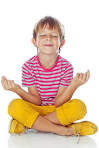 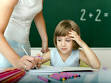 Küçük kardeşler ödev zamanlarında abilerin, ablaların odasına giremezler ve diğer kişiler ders çalışan çocukla değil sadece anne ile konuşabilirler. Televizyon kapalı olmalıdır ve telefon görüşmeleri daha ileriki bir zamana aktarılmalıdır. Eğer çocuk dış ilişkilerin ileriki zamana ötelendiğini fark ederse her şeyi kaçırıyorum hissine kapılmazlar.
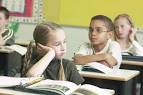 İlk zamanlarda gerekirse ödevler bitene kadar çocuğunuzun yanında kalın, sosyal denetim mekanizması bazen harikalar yaratabilir. Sadece odada bulunup örgü örseniz veya bir makale okusanız bile çocuğunuzun dikkatini toplamasına yardımcı olursunuz. Bu arada çocuğun dikkati dağıtma isteklerine kulak asmamanız gerekmektedir. ”Anne şimdi televizyonda çok güzel bir film var.” Hiç cevap vermeyin ödevler bittikten sonra televizyon programı tekrar tartışılabilir. Çocuğunuzun belirli bir çalışma disiplinini benimsediğine inandığınız zaman kendinizi bu işlevden ayırabilirsiniz.
Çocuğunuzu belirli bir düzende olması için destekleyin. Hiçbir çocuk düzen hayranı olarak dünyaya gelmez ve çoğu zaman gereklilikler karşısında zorlanır. Akşamları her zaman belirli saatte beraber odasını toplayın çünkü çocuklar alışkanlıklar sayesinde bazı şeyleri öğrenirler. Yarın derste ne lazım, ne evde kalabilir, ne çöpe atılabilir?
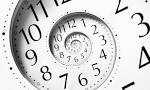 Çocuğunuzun odasında sadeliğe özen gösterin. Eğer çocuğunuz nerede, hangi oyunu ve hangi kitabı bulacağını bilirse çok fazla aramak zorunda kalmaz. Çocuğunuzla birlikte oyun şeklinde başarı baskısı yapmadan odasını toplayın. Akşamları bebekler yataklarına yatar, arabalar garaja girer ve kitaplar raflara kaldırılır.
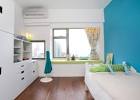 Sabahları belirli alışkanlıklara alışmasını sağlayın. Her gün aynı şekilde okula hazırlanan bir çocuk birkaç zaman sonra önemli rutinleri oluşturur: 
Uyanmak, 
Banyoya gitmek, 
Kahvaltı etmek sonra 
Okula gitmek. 

Çocuklar kesin alışkanlılara ihtiyaç duyarlar.
Çocuklar İçin “Boş Zaman” Ne Demektir?  En aktif çocuk bile kendisi için boş zamana ihtiyaç duyar. Örneğin odasında oturup çizgi roman okumak veya bir kitap karıştırmak için veya televizyonda bir çizgi film seyretmek için. Gerçek yaratıcılık devamlı uyarılmakla değil yaşanılanı işlemekle gelişir. Çok ufak bir çocuk bu işlemin nasıl gerçekleştiğini bize çok güzel gösterir. Bir şey yaşar, öğrenir ve öğrendiğini yapana kadar uygulamaya çalışır. Örneğin her seferinde ayaklarının üzerinde durmaya çalışır belki on defa yere düşer ama yeniden kalkar çünkü doğa ona, yapabilene kadar deneme özelliğini vermiştir. Bu durum büyük çocuklarda neden farklı olsun?
Çocuklar İçin “Boş Zaman” Ne Demektir?  En aktif çocuk bile kendisi için boş zamana ihtiyaç duyar. Örneğin odasında oturup çizgi roman okumak veya bir kitap karıştırmak için veya televizyonda bir çizgi film seyretmek için. Gerçek yaratıcılık devamlı uyarılmakla değil yaşanılanı işlemekle gelişir. Çok ufak bir çocuk bu işlemin nasıl gerçekleştiğini bize çok güzel gösterir. Bir şey yaşar, öğrenir ve öğrendiğini yapana kadar uygulamaya çalışır. Örneğin her seferinde ayaklarının üzerinde durmaya çalışır belki on defa yere düşer ama yeniden kalkar çünkü doğa ona, yapabilene kadar deneme özelliğini vermiştir. Bu durum büyük çocuklarda neden farklı olsun?
Çocuklarımızın plansız ve kontrolsüz zamanı olan ihtiyaçlarını ciddiye alın. Bu zaman, kaybedilmiş bir zaman değiş gerekli boş zamandır.
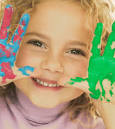 Anne Canım Çok Sıkılıyor

Eğer çocuğunuz boş zamanını kendisi geçiremiyorsa, hep bir plana göre hareket etmeyi ve dışarıdan uyarılmayı bekliyorsa böyle bir durumda anne hemen kalkar bir aktivite önerisinde bulunur; kalemleri ve kitapları getirir veya çocuğun arkadaşlarını arar. Böyle bir durumda yaşayan bir çocuk kendi başına kendi zamanını planlamasını nasıl öğrenir?
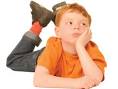 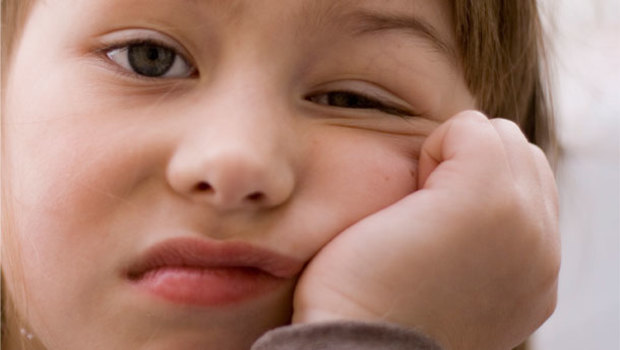 Çocukların canı sıkılmalıdır, her çocuk kendi kendine zaman geçirecek yetidedir. Bu can sıkıntısından yeni fikirler ortaya çıkar ve çocuk zamanı ve mekanı unutabilir. Böyle bir durumda çocuk planlanmamış zamanın da huzur ve mutluluk getirebileceğini öğrenebilir.
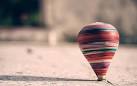